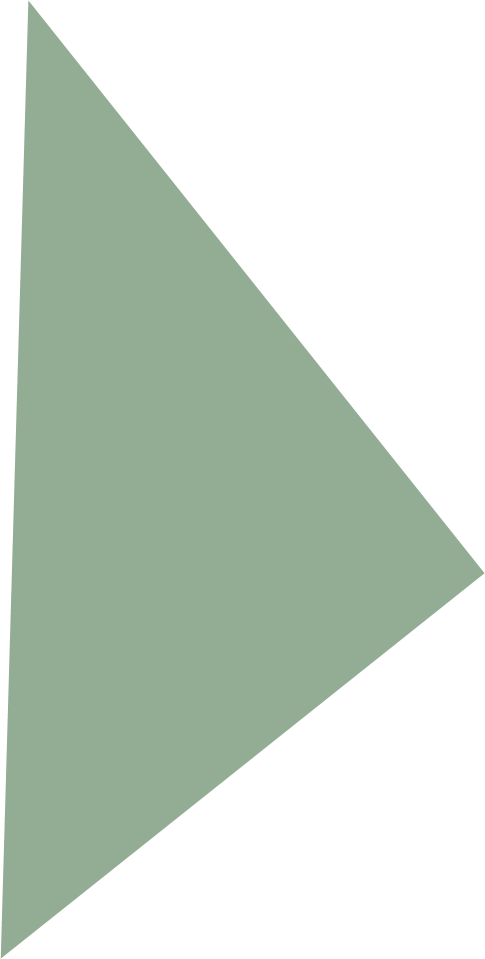 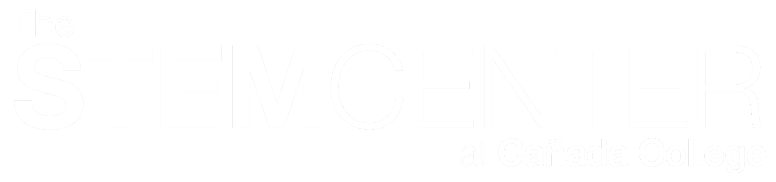 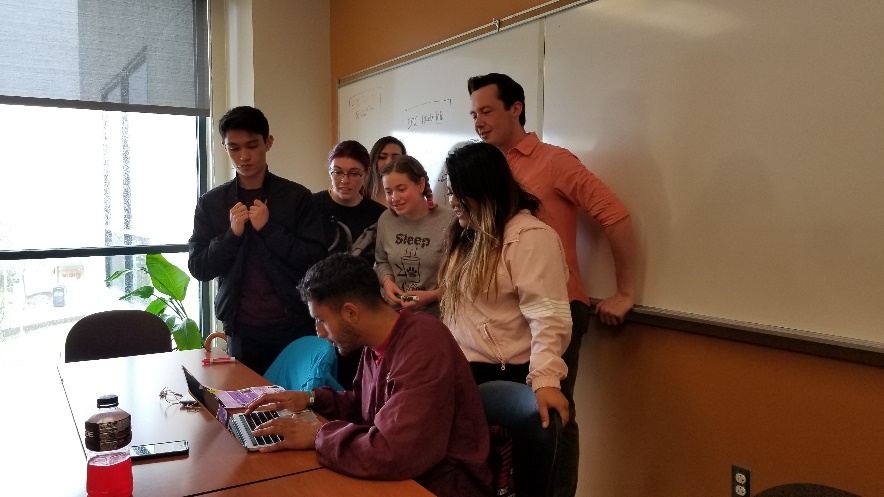 New Position 
Proposal:
STEM Retention Specialist
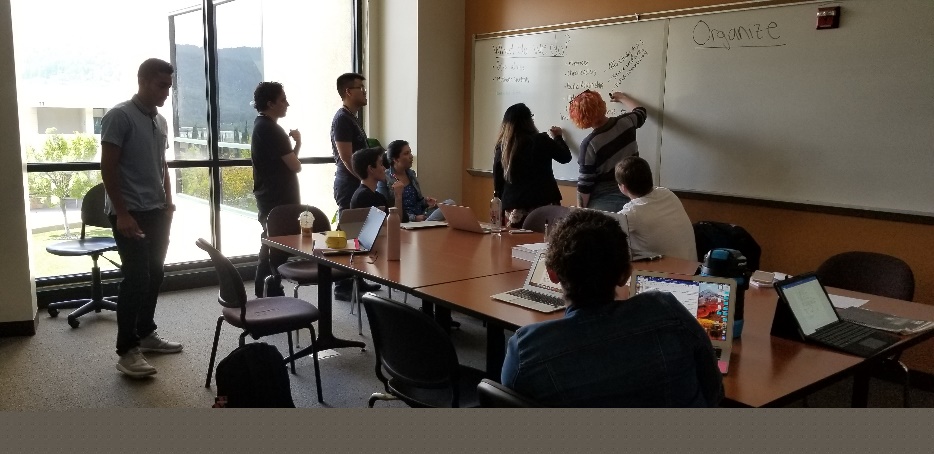 December 3, 2020
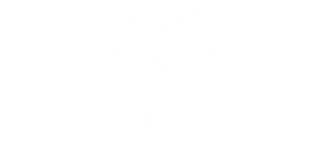 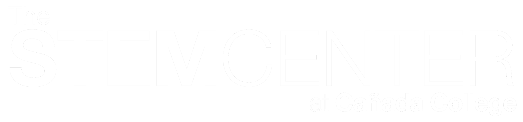 What is the need?
Students need consistent guidance to academic supports and college services. 
“I didn’t know these services were offered, and now it’s too late.”
“I wish I could talk to the same person each time about my progress.”
If we build it, they will NOT automatically come.
“I didn’t realize this program was for students like me.”
Some activities can light a spark and change their college experience.
“Once I visited Cal Poly, I knew that’s what I wanted to do and classes became my top priority.”
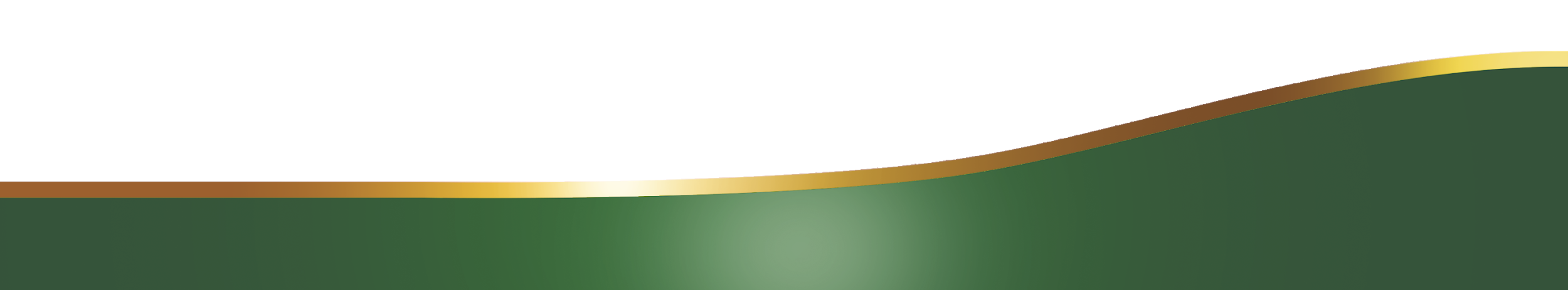 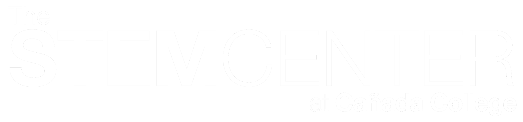 STEM Retention Specialist as relationship builder
Serve as primary contact person with students, enrollment to transfer.
Pre-term bridge programs: help recruit students, plan and present sessions.
Incorporates peer mentors in building relationships with students; uses mentors to aid communication with students
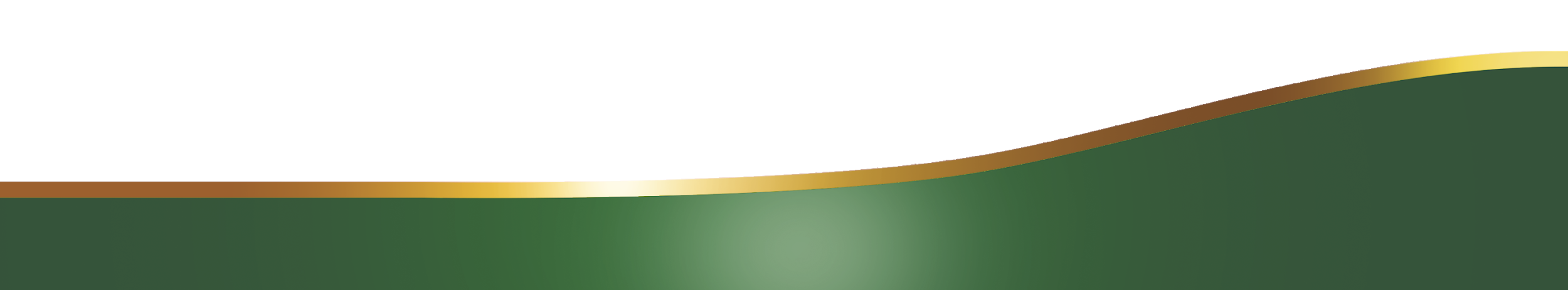 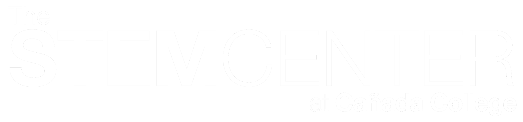 STEM Retention Specialist as college navigator
Connect students with appropriate counselor; follow up to ensure student registers for their SEP classes
Direct students to appropriate resources and programs (ex. Promise, EOPS, TRiO, MESA, tutoring)
Refer students to Financial Aid and Sparkpoint services; assist with scholarship applications
Connect students with faculty
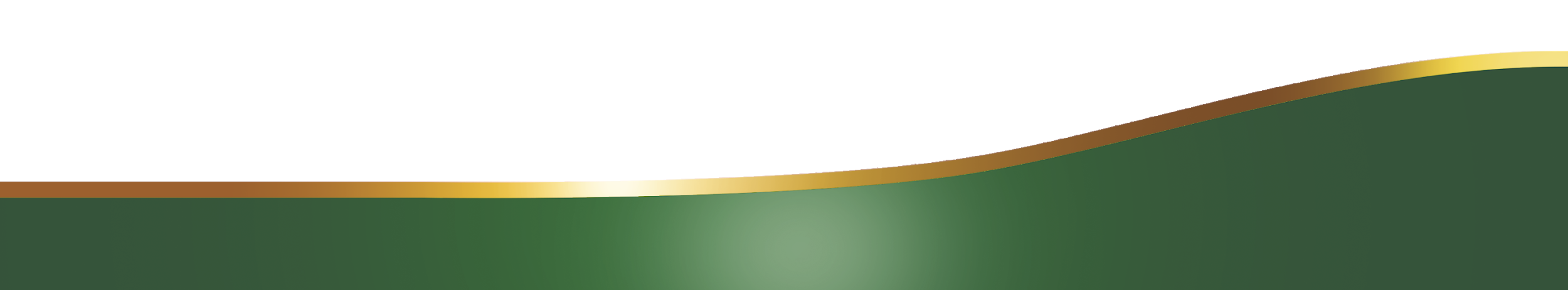 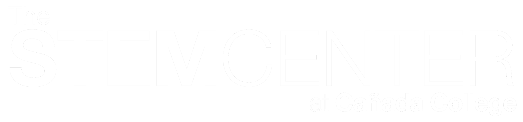 Retention Specialist as persistence specialist
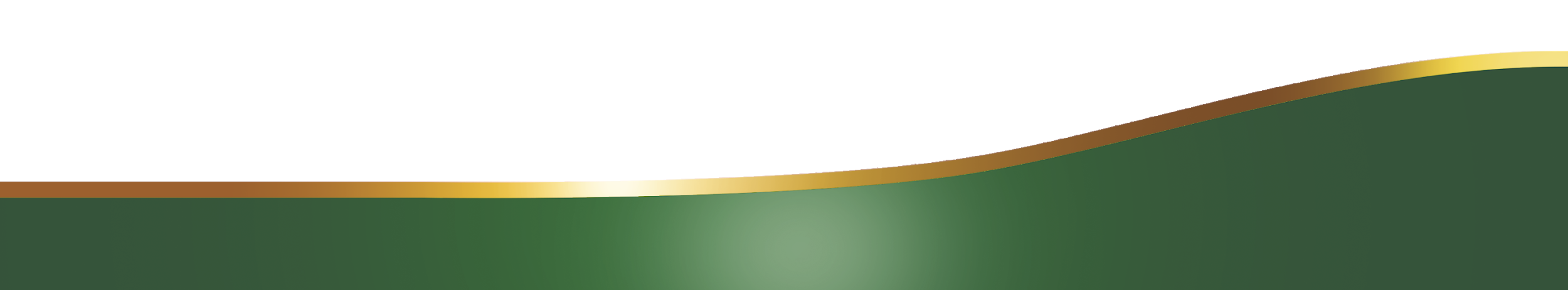 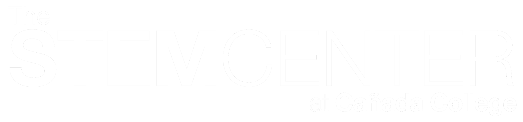 [Speaker Notes: .]
First Generation students make up the majority of RS cases
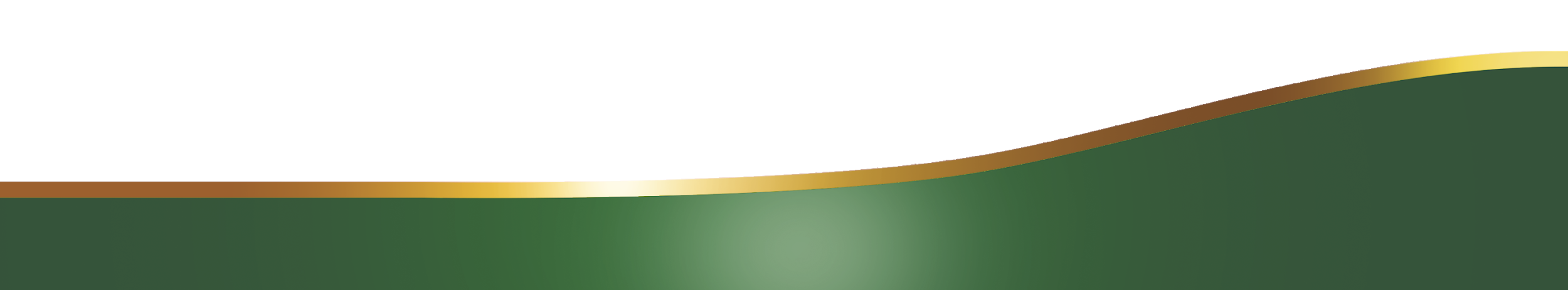 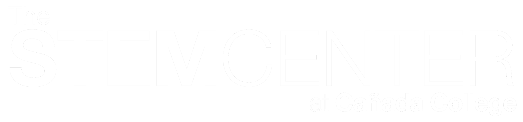 RS helps provide equity for our students.
Ethnic minority students make up the majority of RS cases.
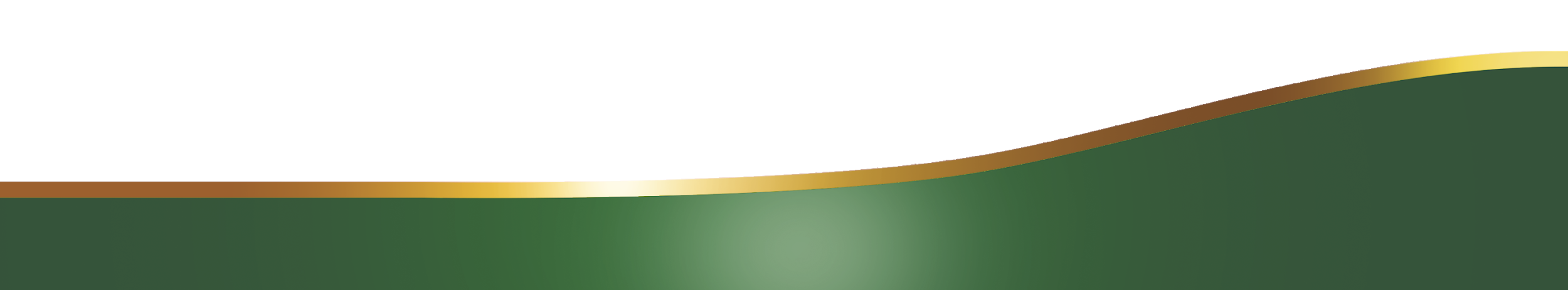 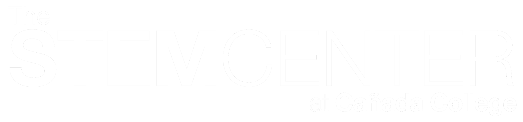 [Speaker Notes: So, most of the students served by Retention Specialists are either First Gen or Minority or both. This position fits with the Equity goal of our college, by providing help to those students that need it most.]
STEM Retention Specialist as persistence specialist
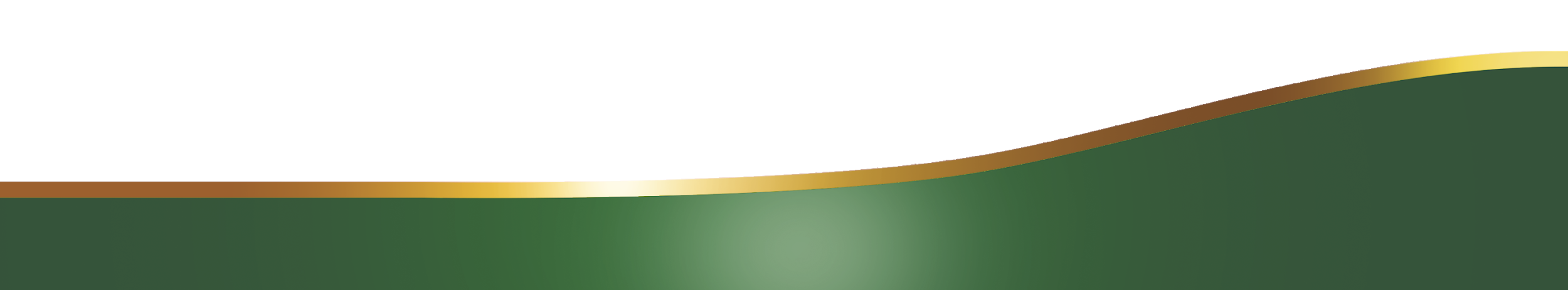 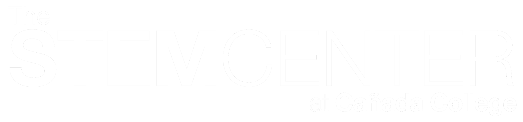 Retention Specialist is the pillar
of Guided Pathways FYE support structure
EPIC sessions with cohort
College success workshops
Scholarship applications
Speaker series for career exploration
Financial Aid
Programs: EOPS, TRIO. …
Registers for classes
COLTS-CON
Jams
Referred to counselor
Assigned to peer mentor
Selects interest Area
Enrolls
Summer internship
Retention
Specialist
Job shadowing
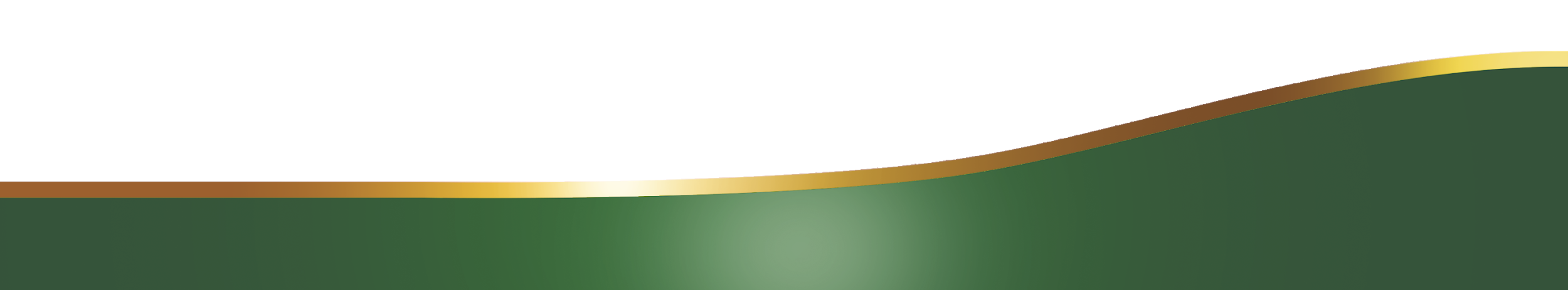 Student clubs
College visits
Internship applications
Updated SEP
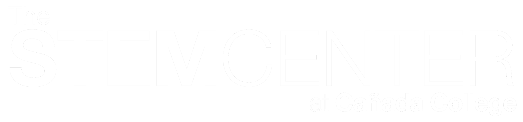 Future Applications of the STEM Retention Specialist Position
STEM Retention Specialist will play a central role in the Science & Health Interest Area Success Teams (Guided Pathways)
Forge meaningful relationships and foster a sense of belonging for students in an interest area
Lead the messaging and outreach efforts of the peer mentors
Ensure warm hand-offs between counseling/faculty and college resources
Science & Health Retention Specialist will be instrumental in aligning and coordinating with other Interest Areas
Coordinating FYE programs will allow students to explore multiple interest areas as well as reduce redundancy and save money
Ensure that students don’t fall through the cracks as they move 
between interest areas or take classes in multiple interest areas
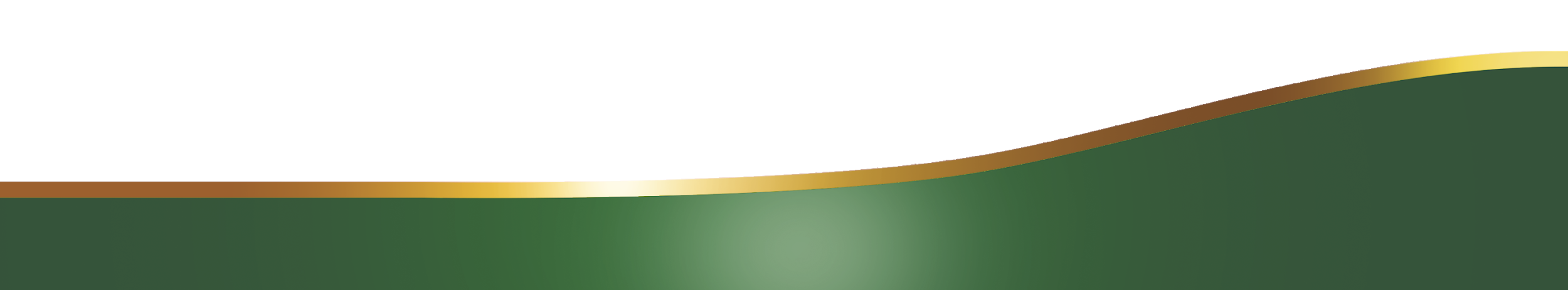 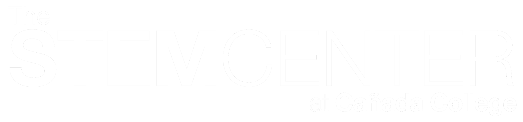 Thank you!
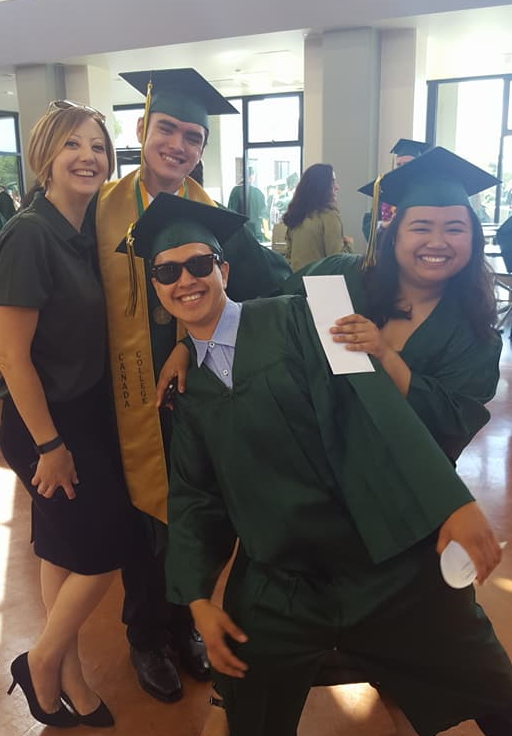 What are your questions?
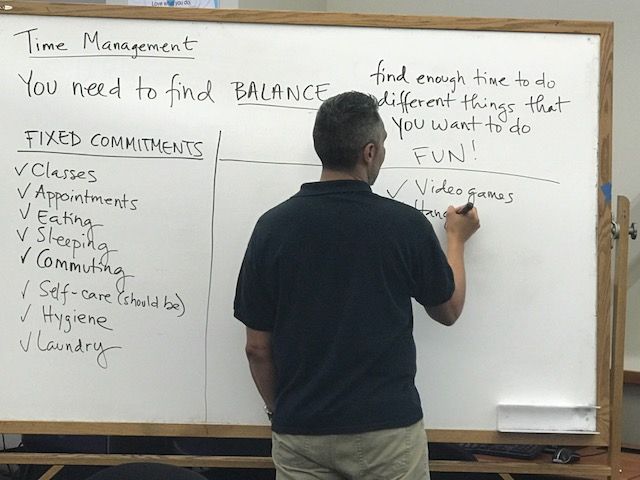 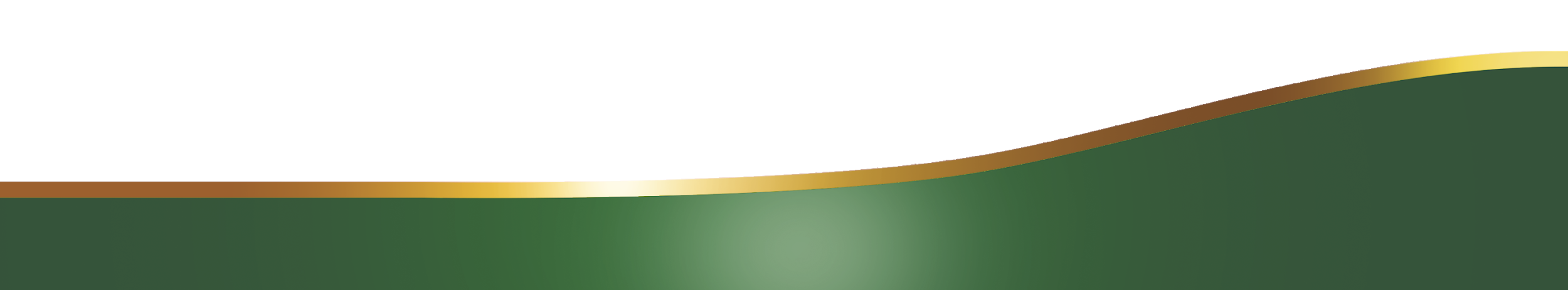 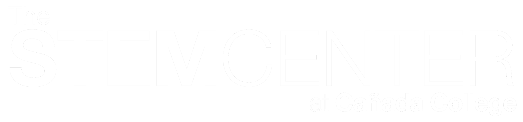